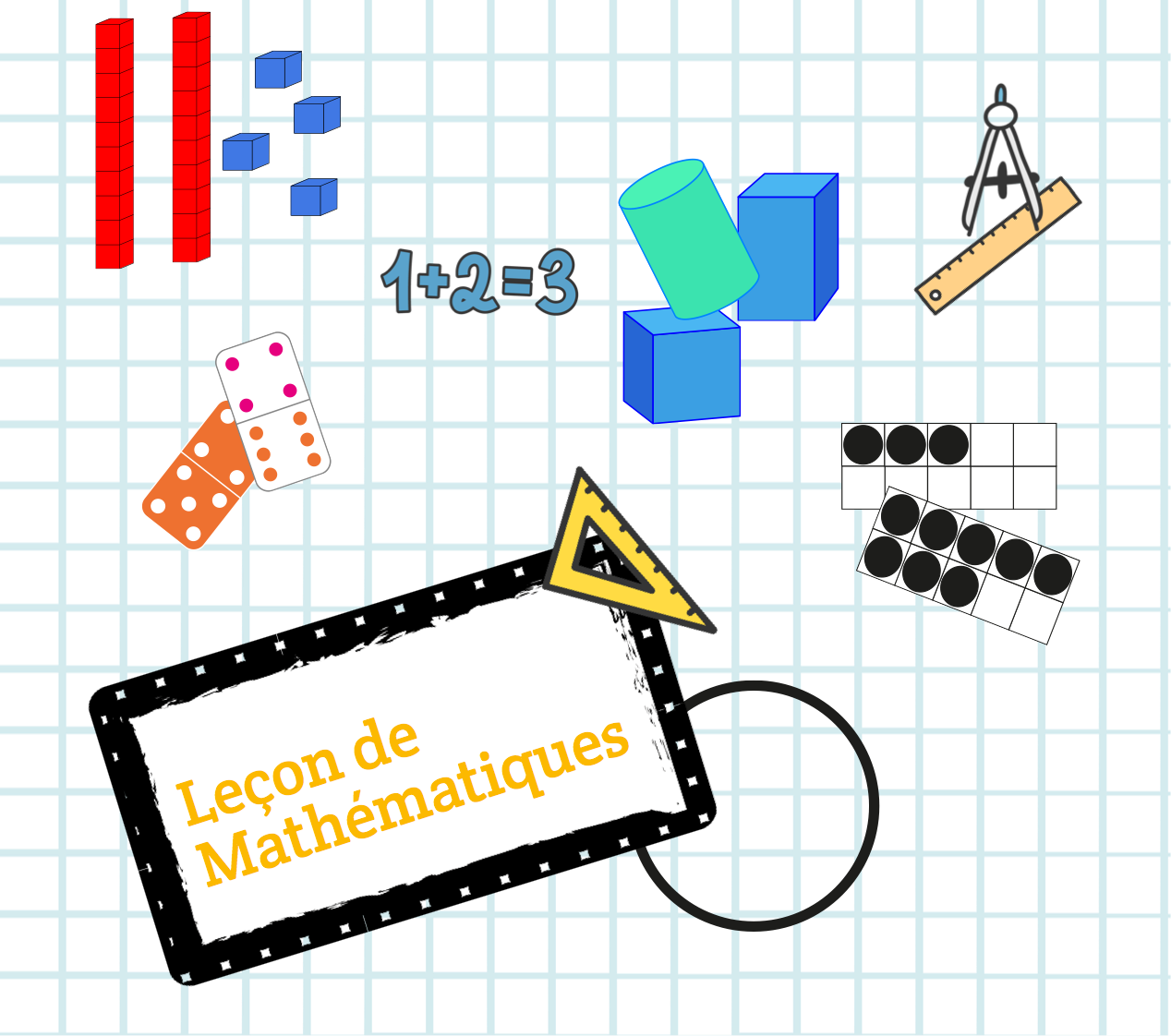 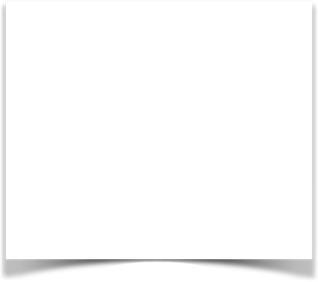 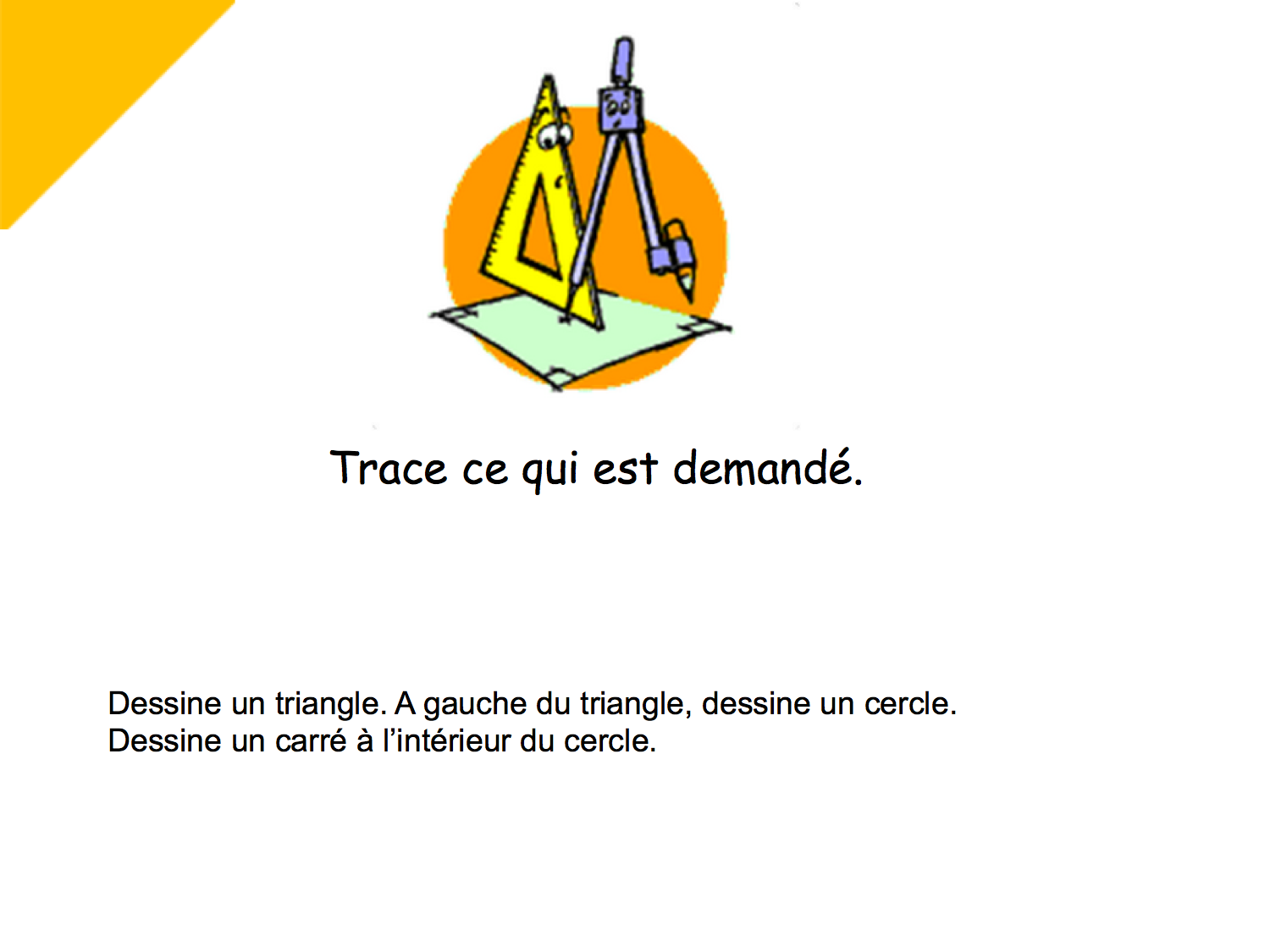 Pour cet exercice, tu auras besoin d’une feuille blanche et d’un crayon à papier ou d’une ardoise avec un feutre d’ardoise.
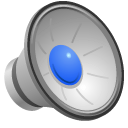 CORRECTION
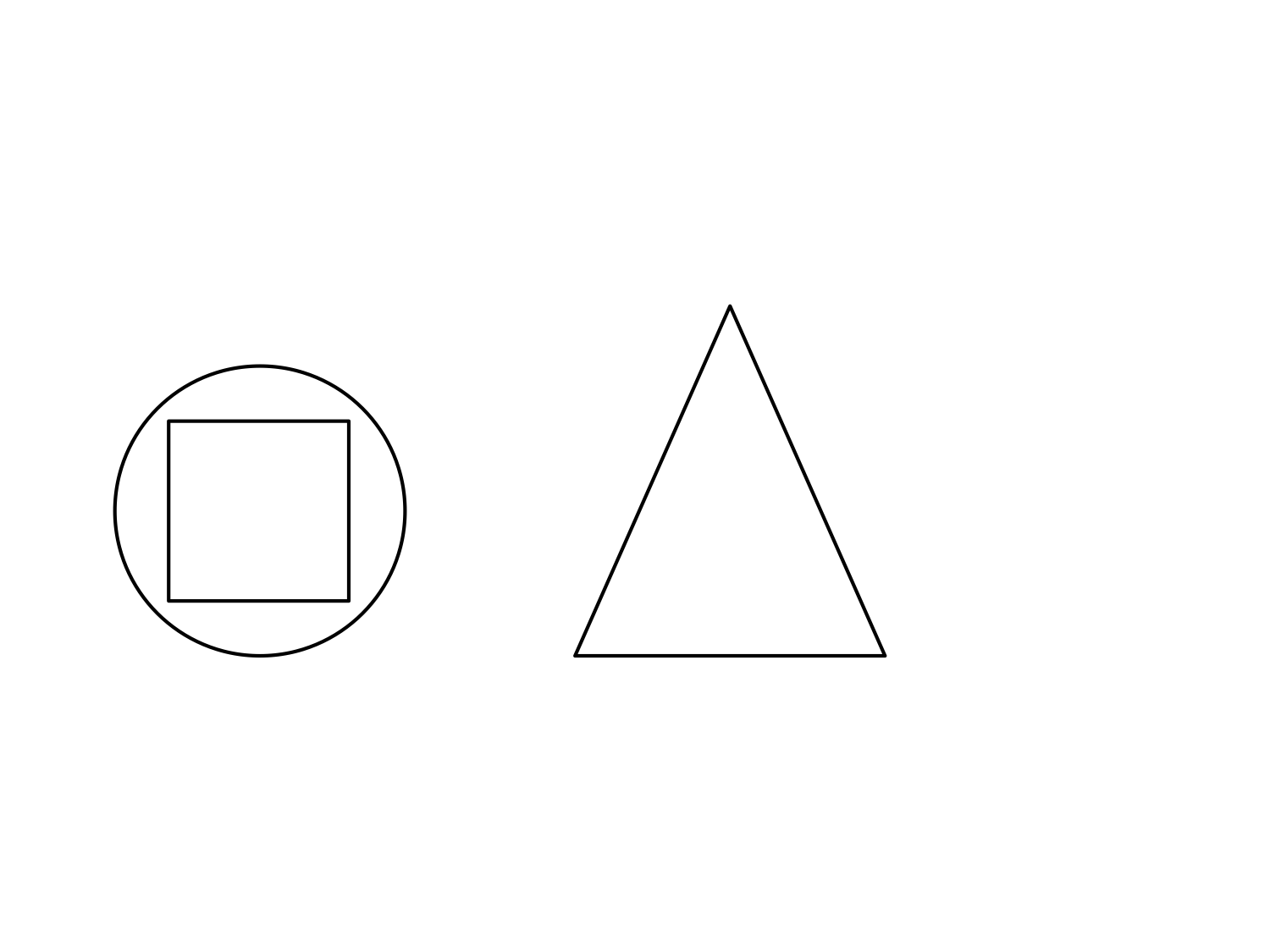 Trouve et trace au moins 2 carrés dont les sommets sont des poins de la fiche.
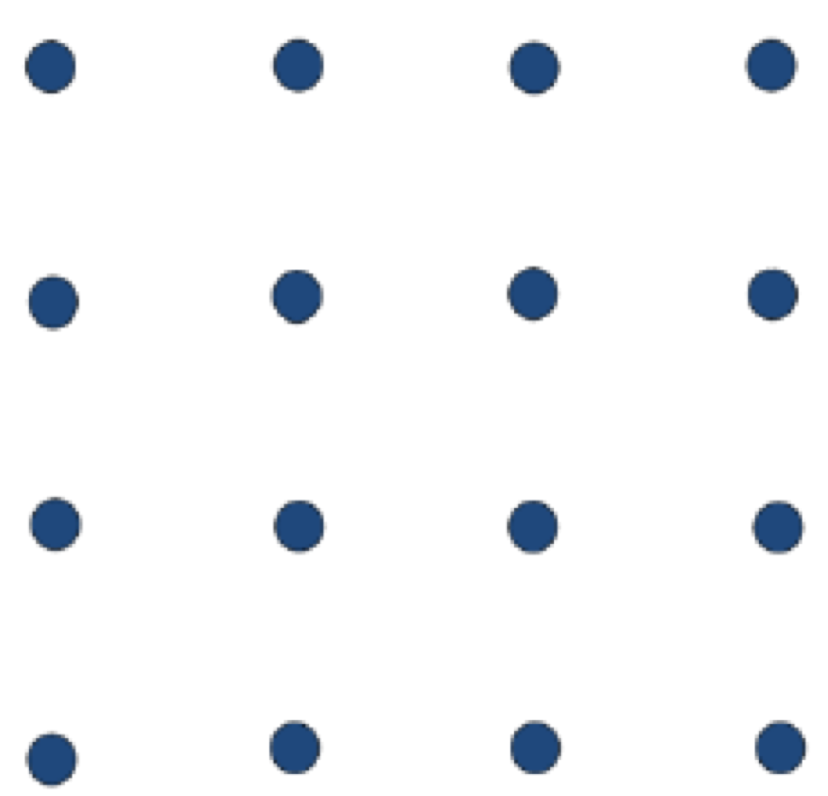 Exemple de solution possible
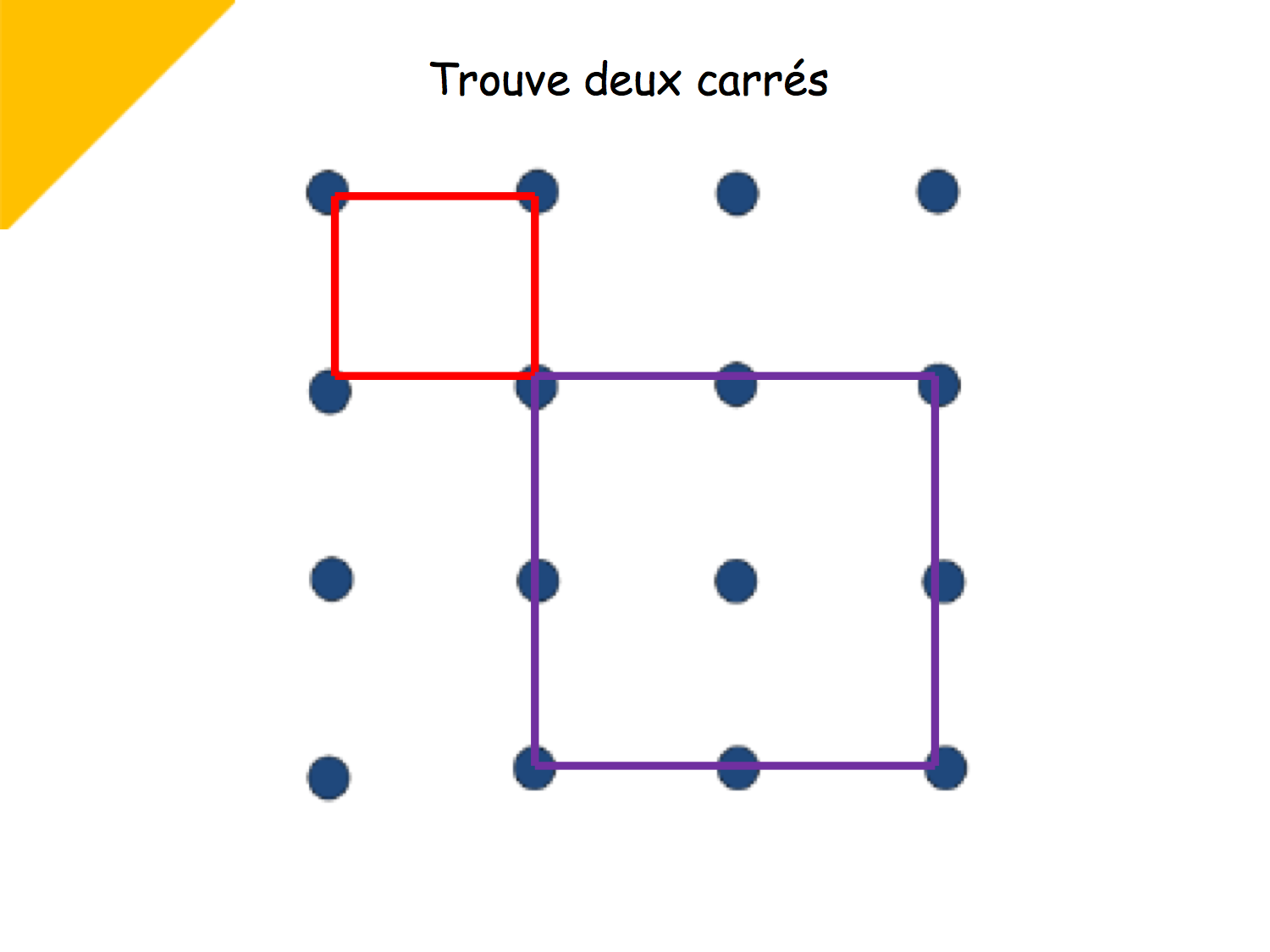 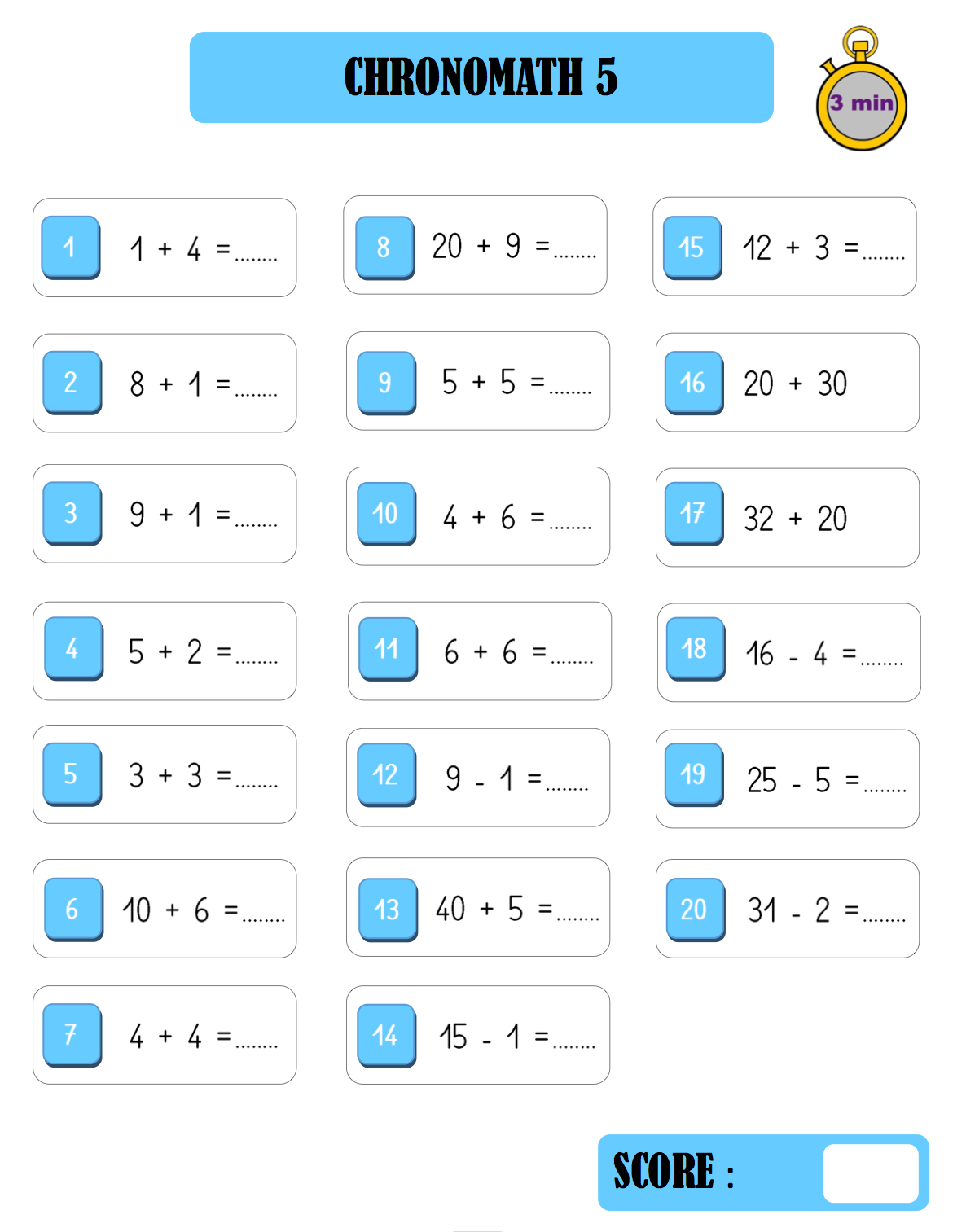 Si vous n’imprimez pas les documents, recopiez les calculs sur une feuille pour que votre enfant n’ait que les résultats à écrire.
Attention, pour cet exercice il te faut un chronomètre. Tu dois trouver le plus de résultats en 3 minutes.
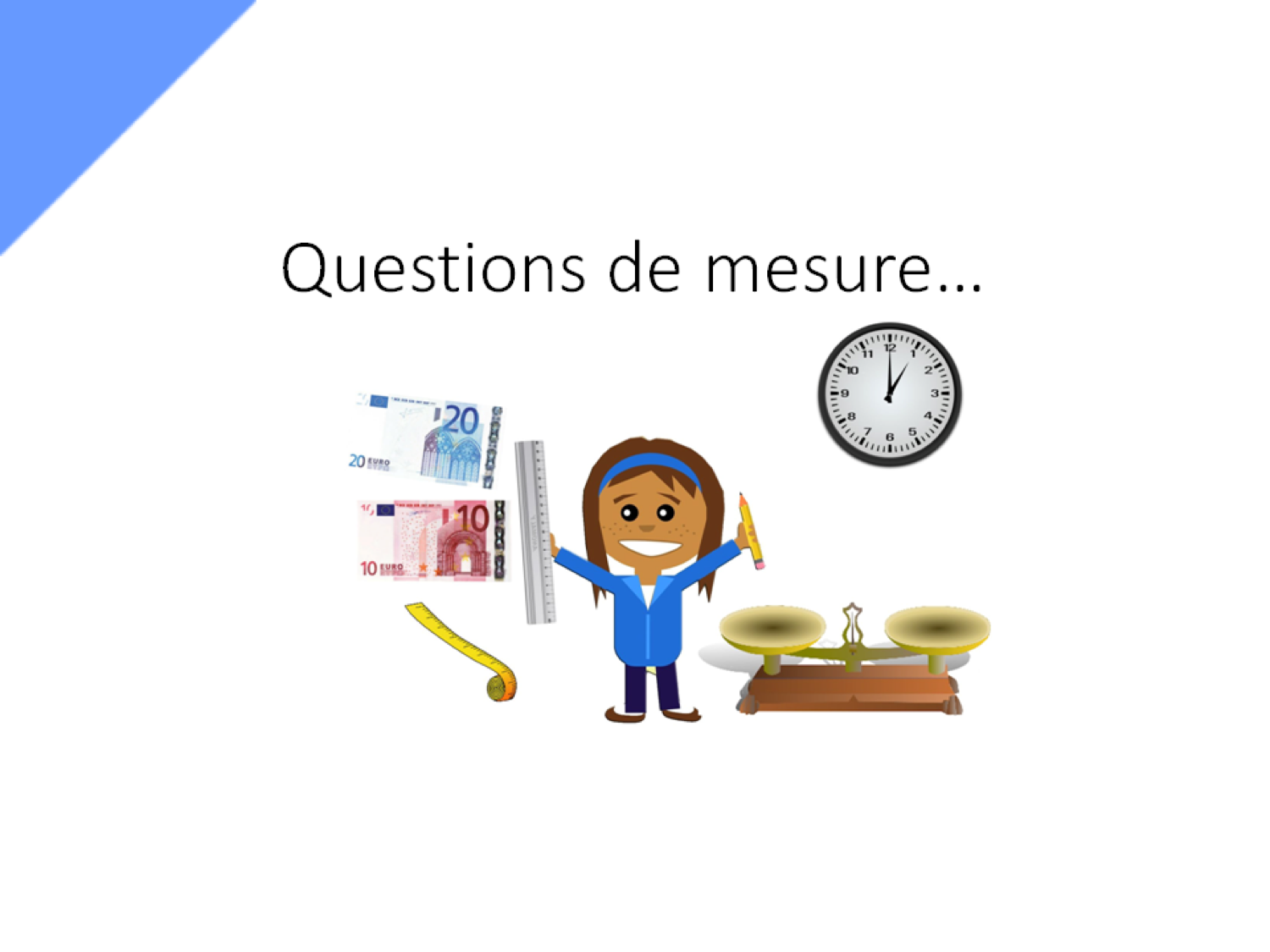 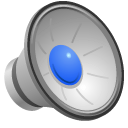 Entoure la bonne réponse ou écris la lettre correspondant à la bonne réponse sur ton cahier.
1) Un éléphant d’Afrique ça pèse …
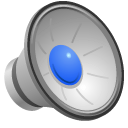 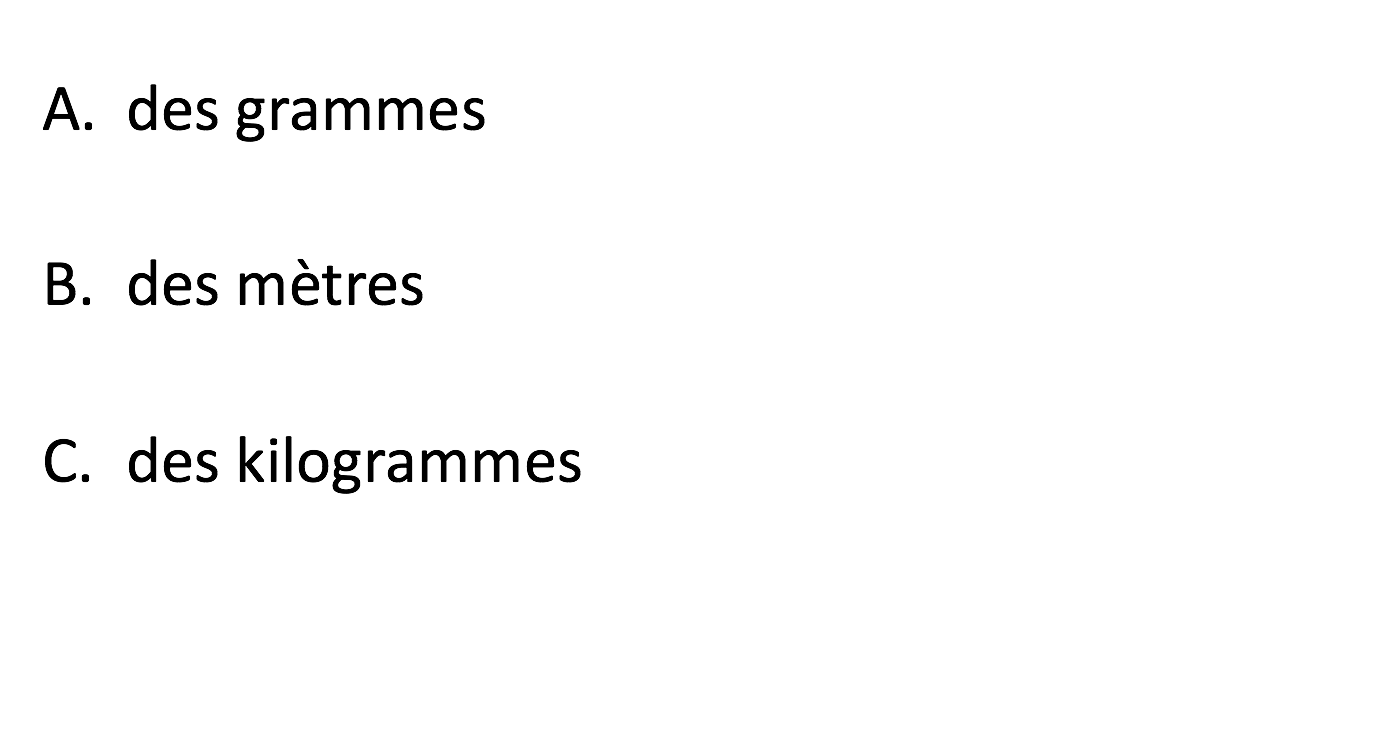 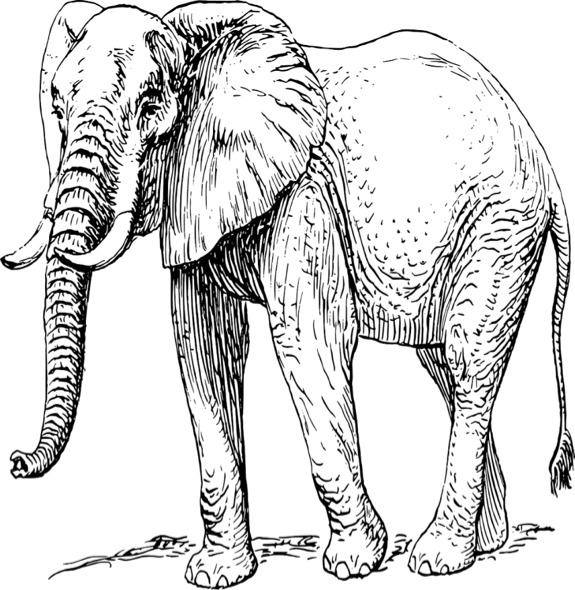 2) Une girafe mesure en hauteur  …
3) Une baguette de pain coûte   …
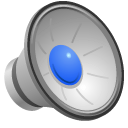 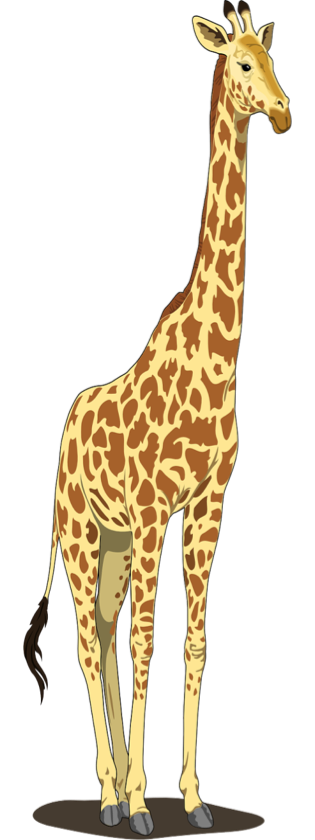 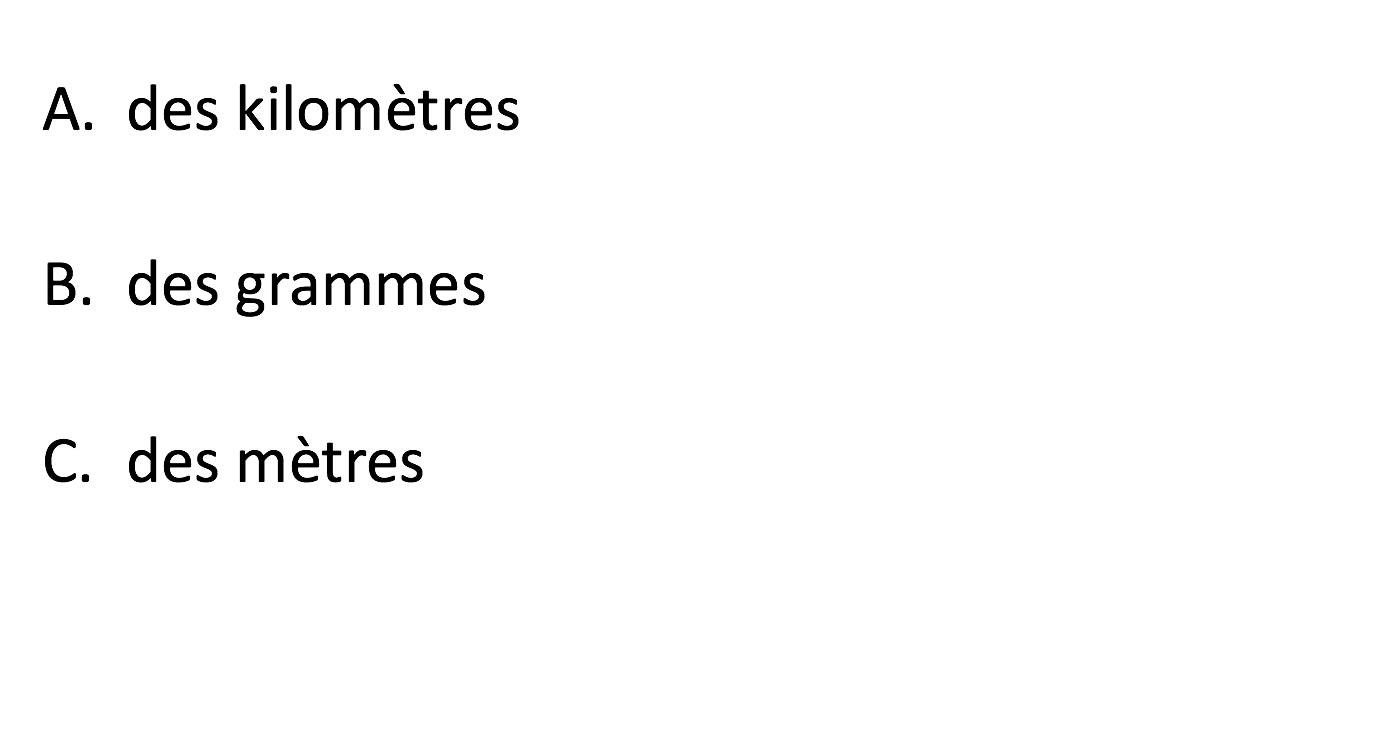 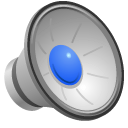 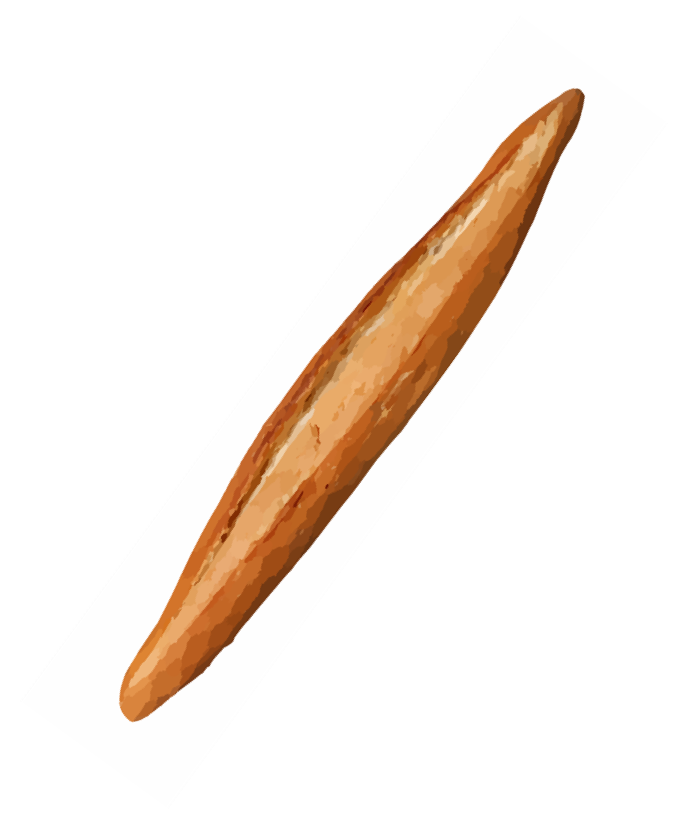 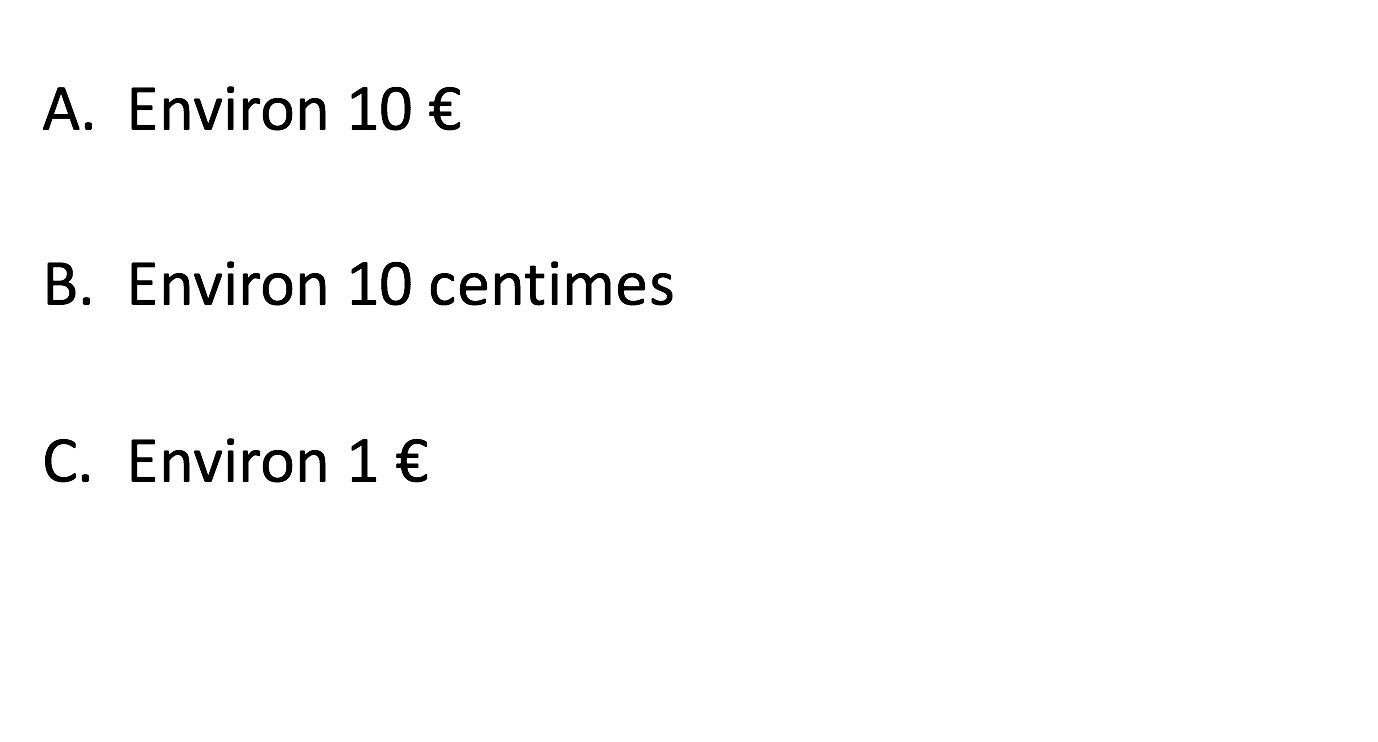 Déplace les images dans le tableau pour mettre ensemble ce qui va ensemble
Étiquettes de prix
Sablier
Route
Balance
GPS
Réveil
Caisse enregistreuse
Balance
CORRECTION
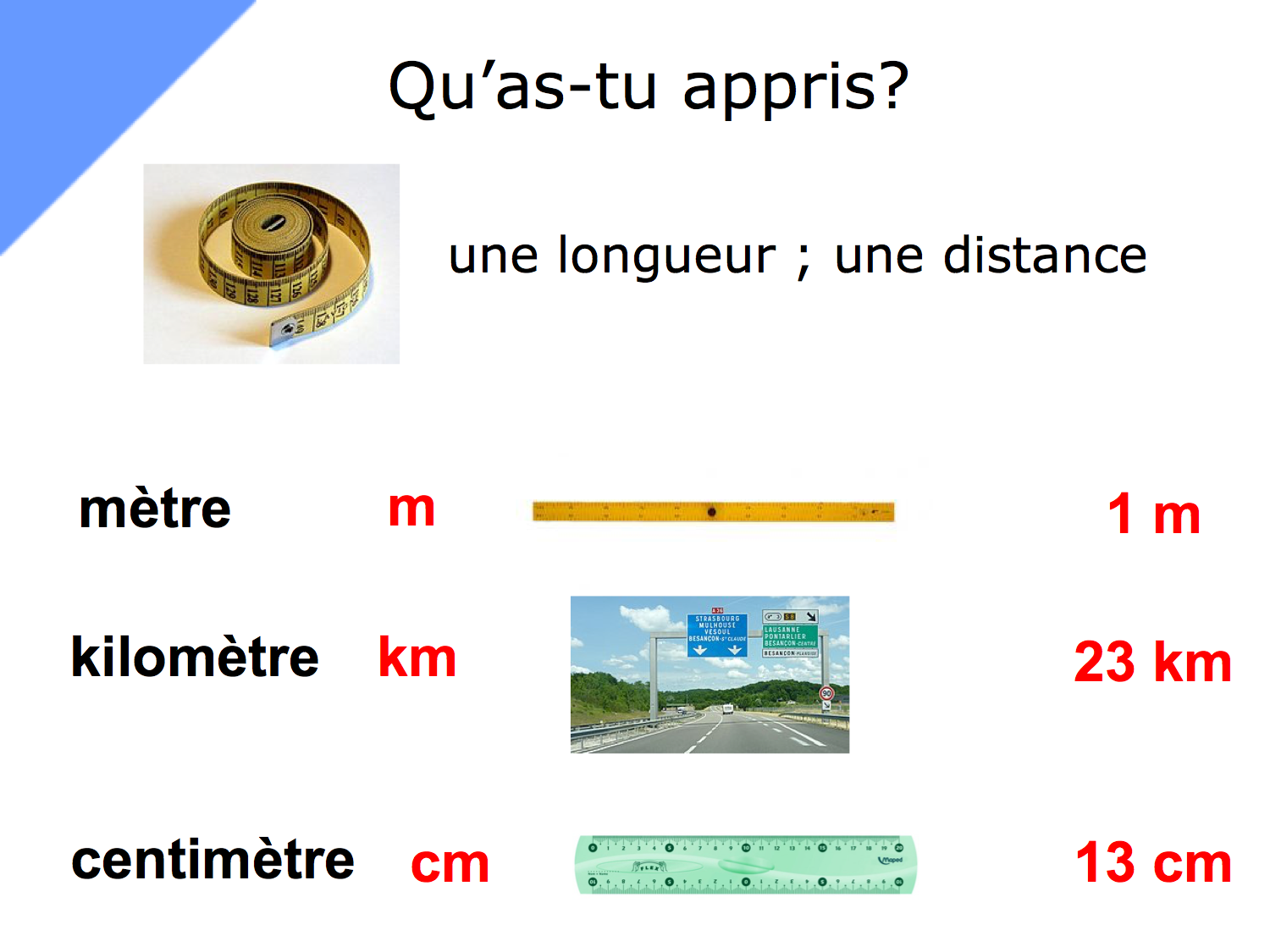 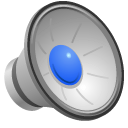 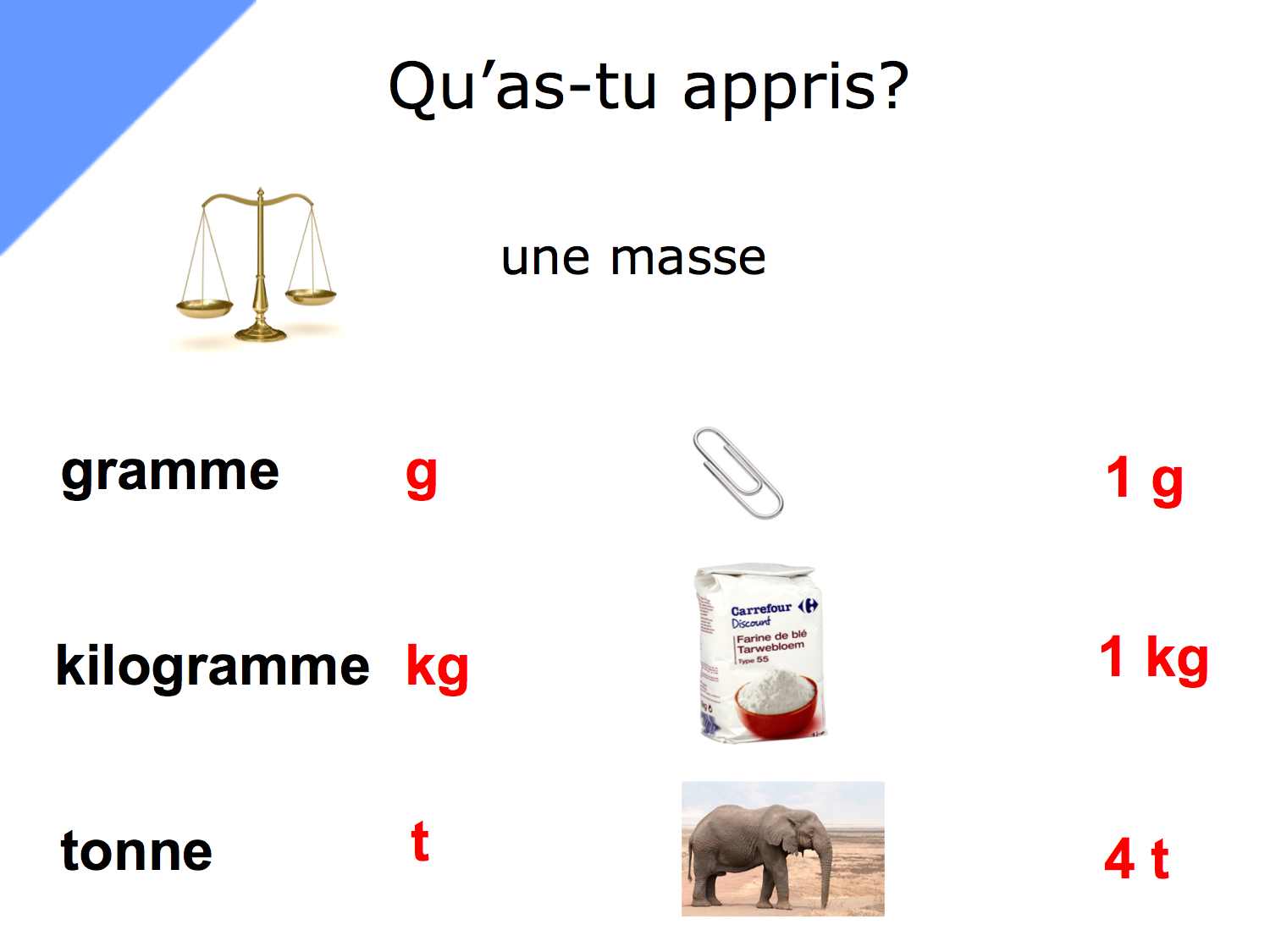 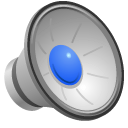 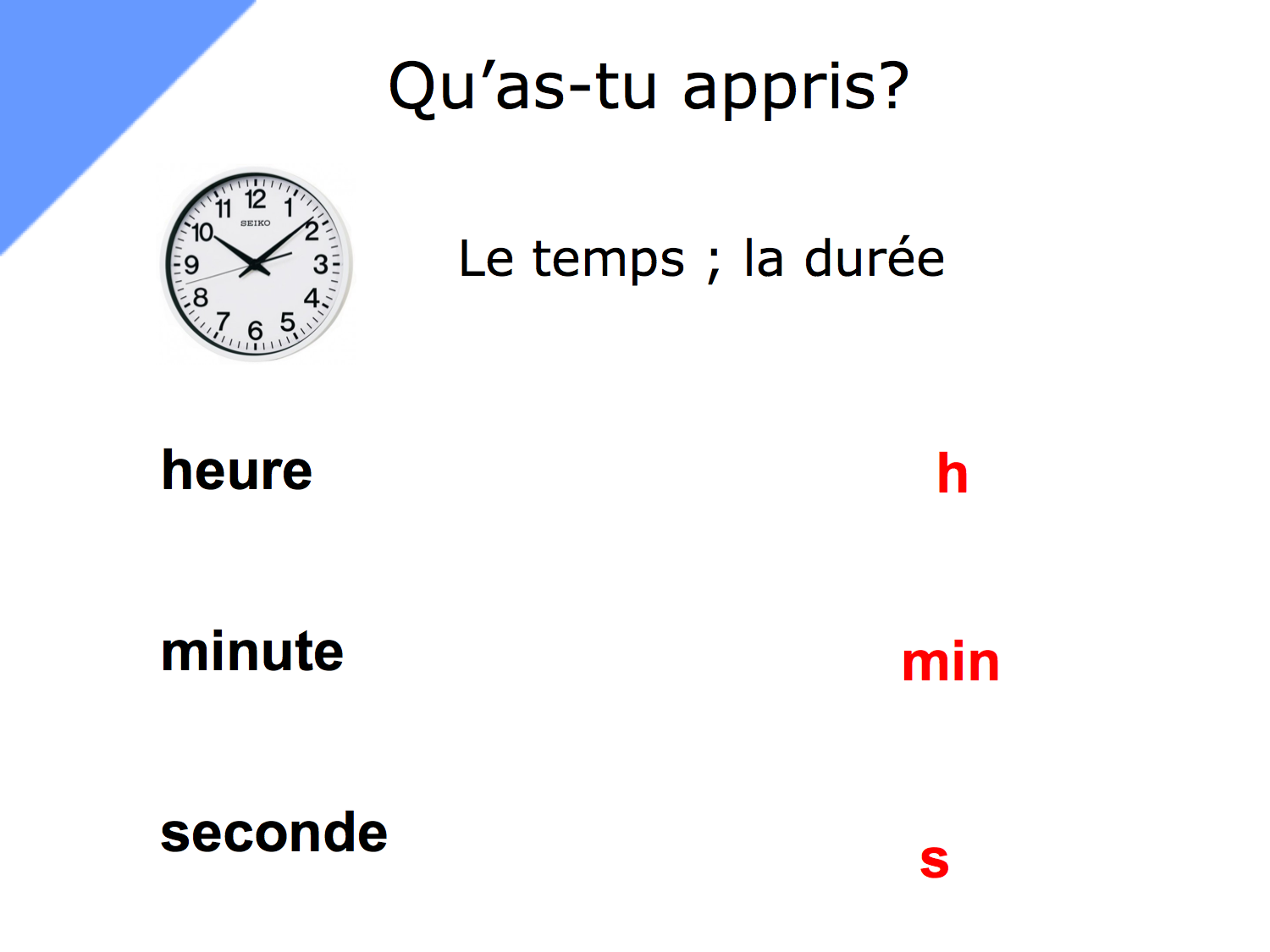 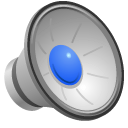 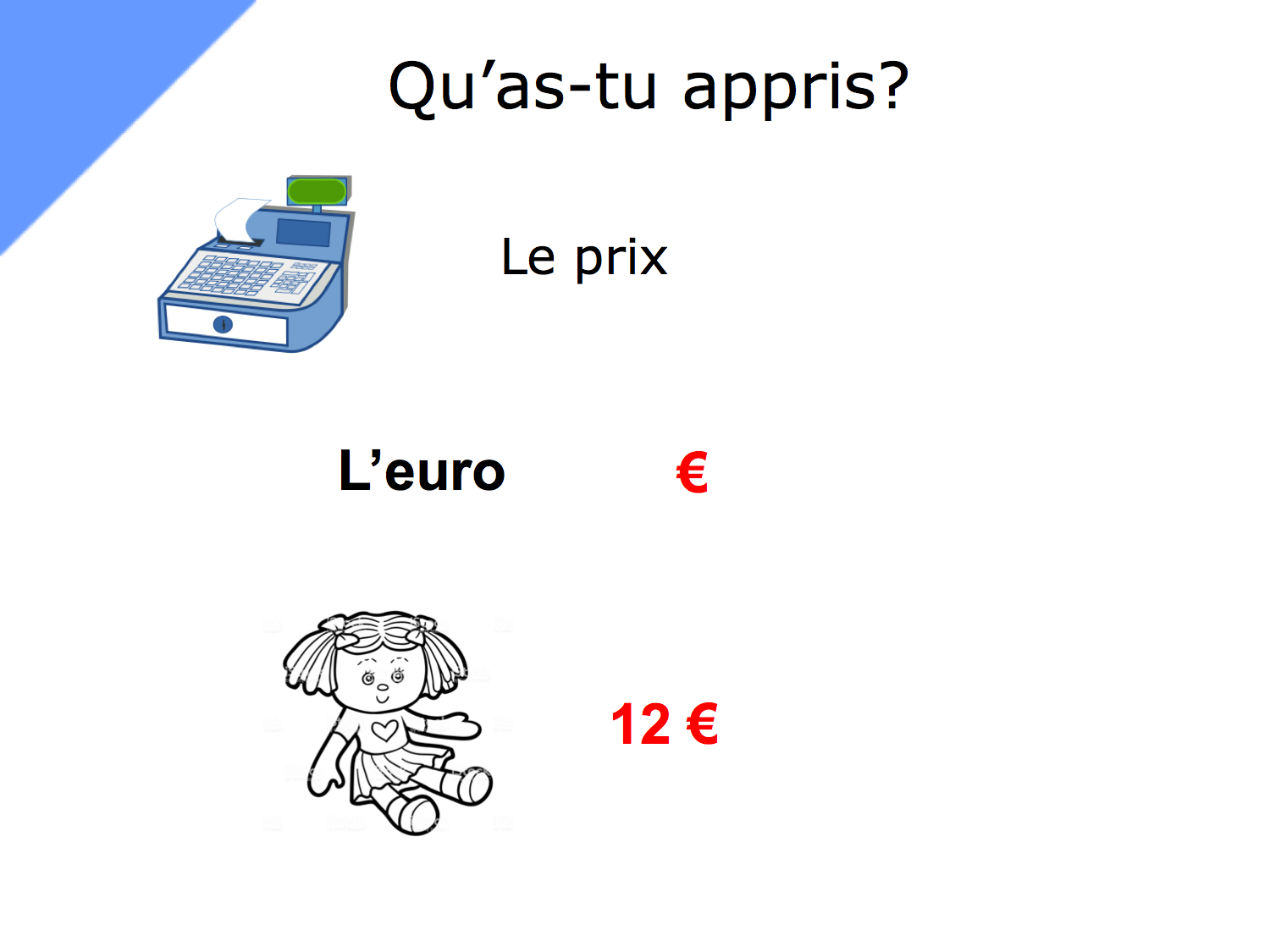 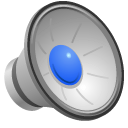 Observe bien le dessin de gauche et reproduis-le sur le quadrillage de droite.
Souviens-toi en classe, nous avions vu la vidéo d’une petite araignée qui se promène sur le quadrillage pour t’aider à aller d’un point à un autre. Elle n’a le droit de se promener que sur les traits.